А. Н. Терёхина, А. И. Волковицкий(Центр арктических и сибирских исследований Социологического института ФНИСЦ РАН)«Буран» – не роскошь, а средство… (снегоходы в культуре ямальских ненцев)** Работа выполнена за счет гранта Российского научного фонда (проект № 18-18-00309).
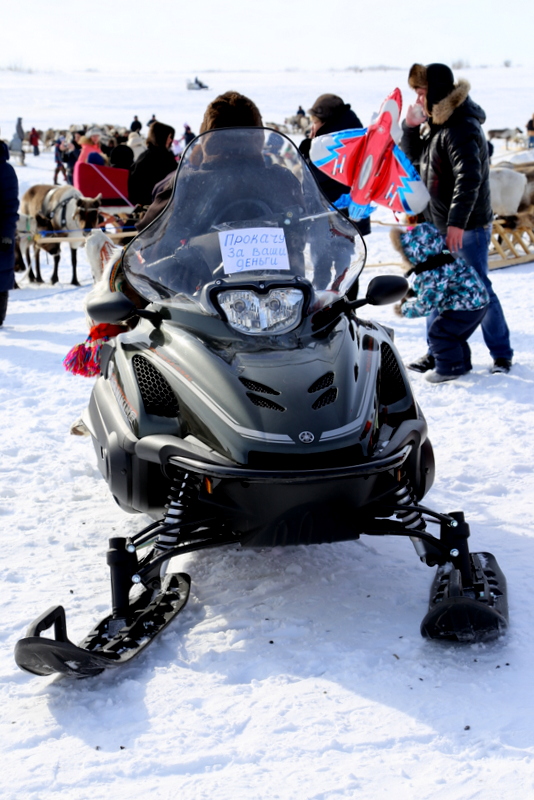 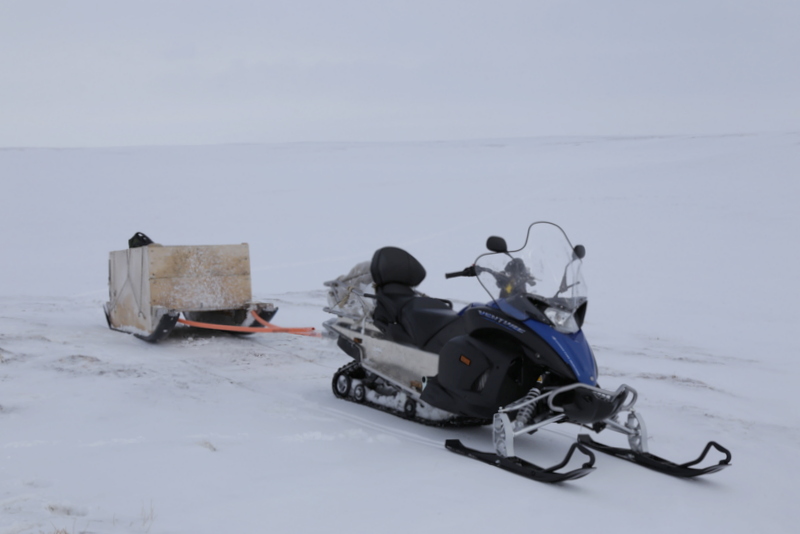 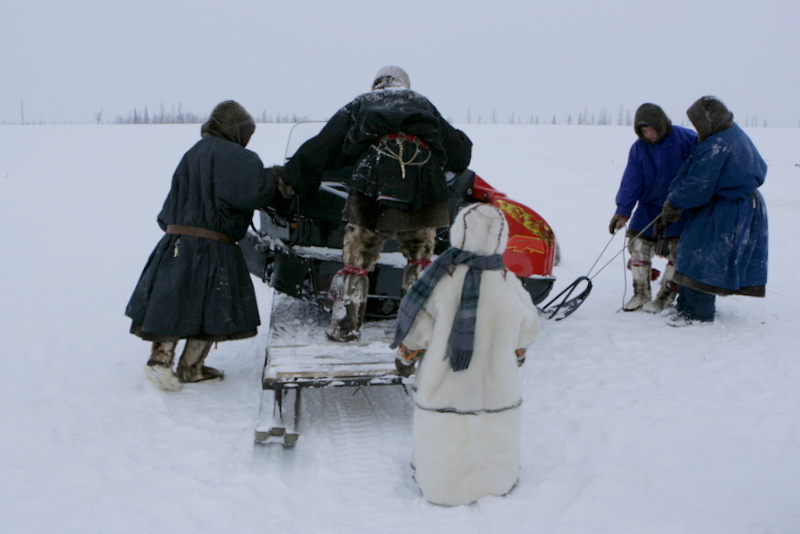 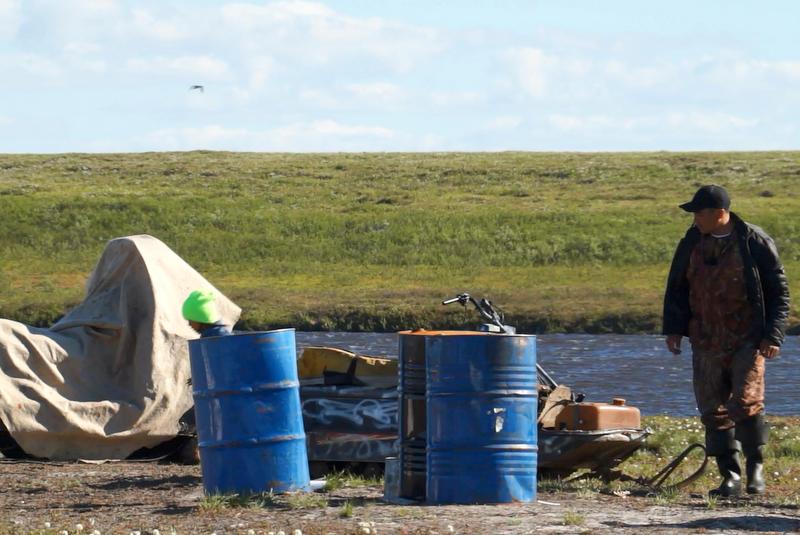 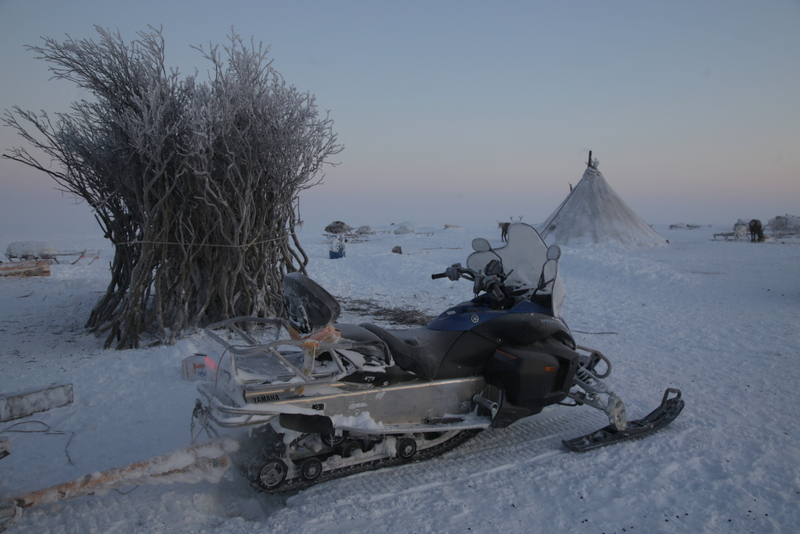 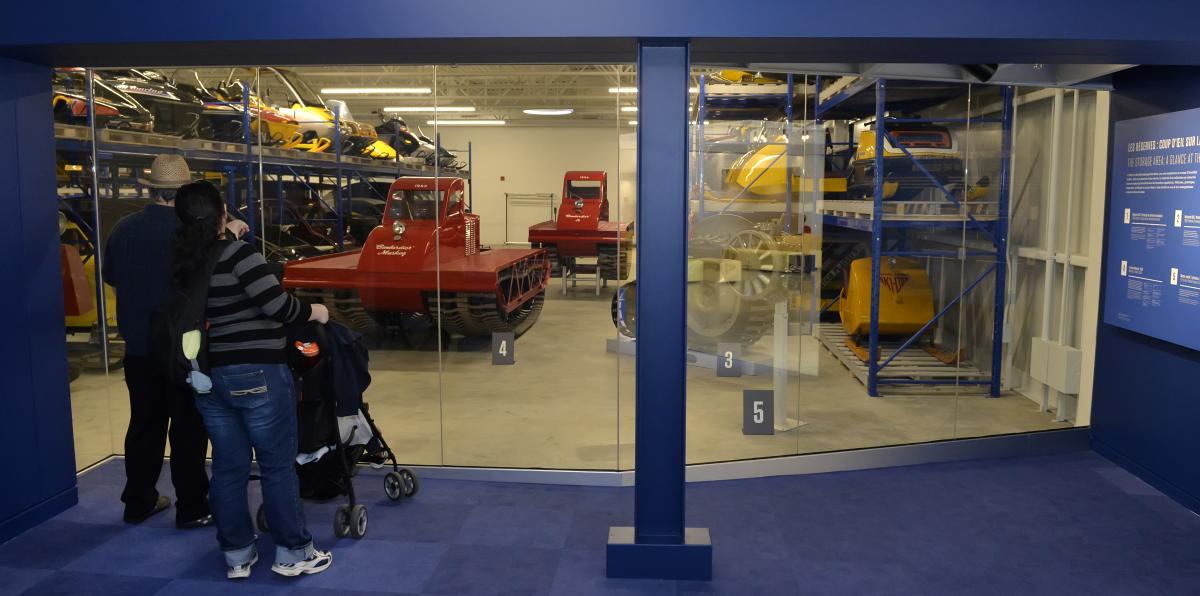 Музей Бомбардье (Валькур, Квебек)
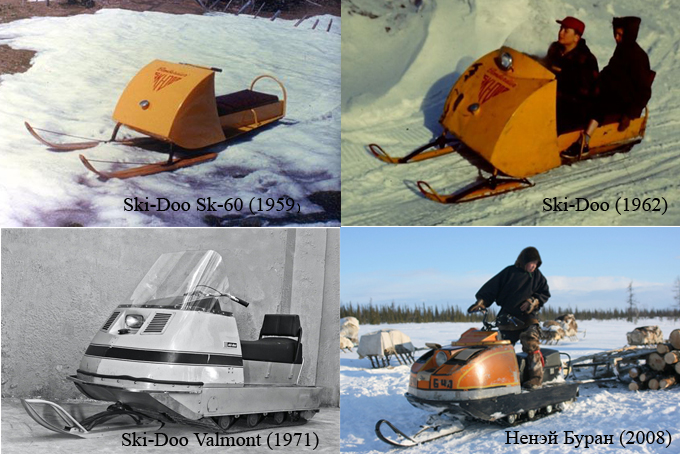 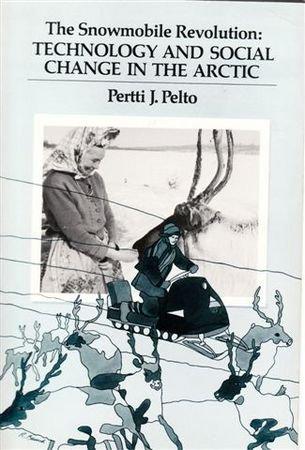 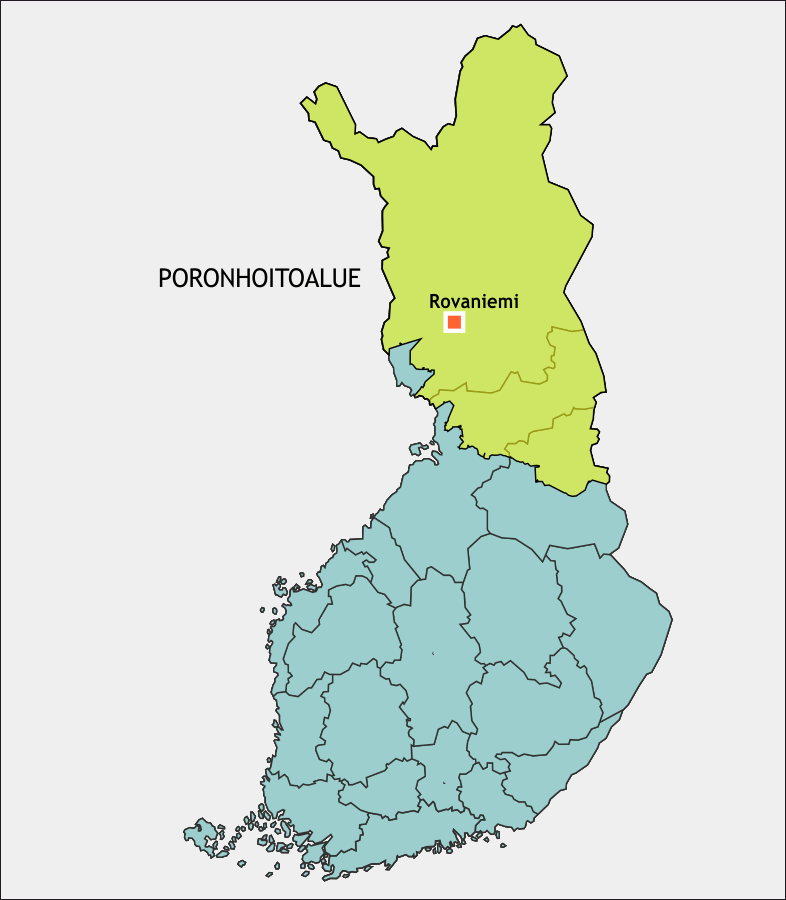 И. В. Абрамов. Оленеводы кольской тундры: локальные особенности снегоходной революции // Уральский исторический вестник, № 2 (47). УрО РАН, 2015. С. 26–32. 





Рис. 1. Выпас оленей в СХПК «Тундра» (левое крыло)
Kirill V. Istomin, Alexandr A. Popov, and Hye-Jin Kim. Snowmobile Revolution, Market Restoration, and Ecological Sustainability of Reindeer Herding: Changing Patterns of Micro- vs. Macromobility among Komi Reindeer Herders of Bol´shezemel´skaia Tundra // Region: Regional Studies of Russia, Eastern Europe, and Central Asia Vol. 1 (2012). P. 225–250.
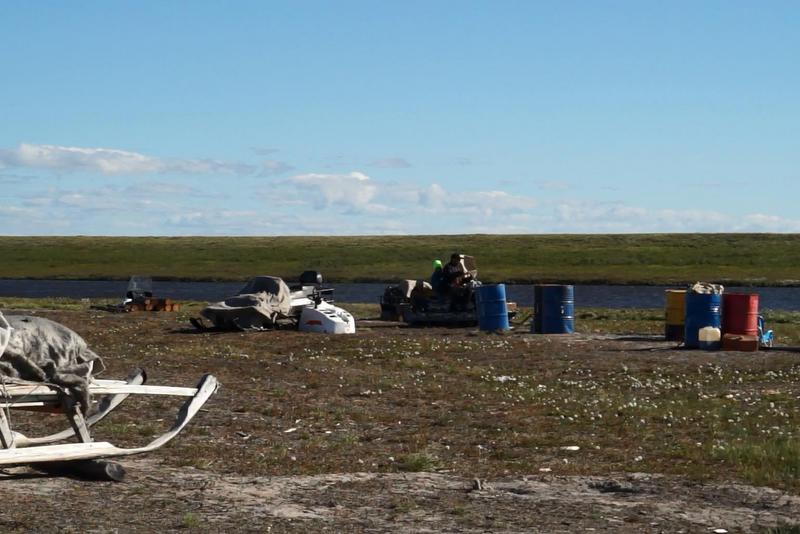 Стойбище 3-ей бригады ЗАО «Ныдинское»
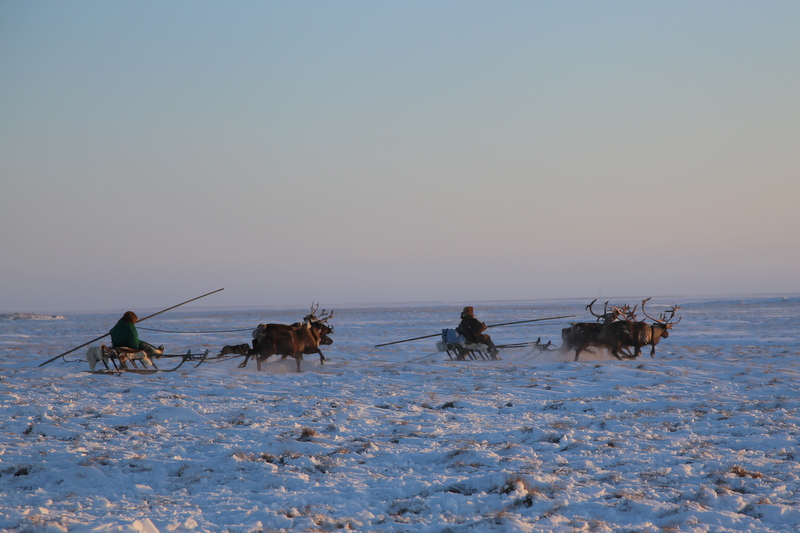 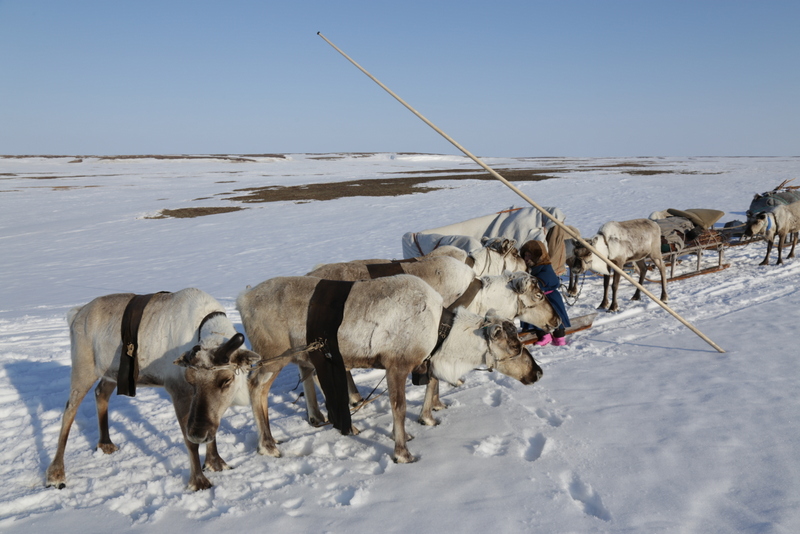 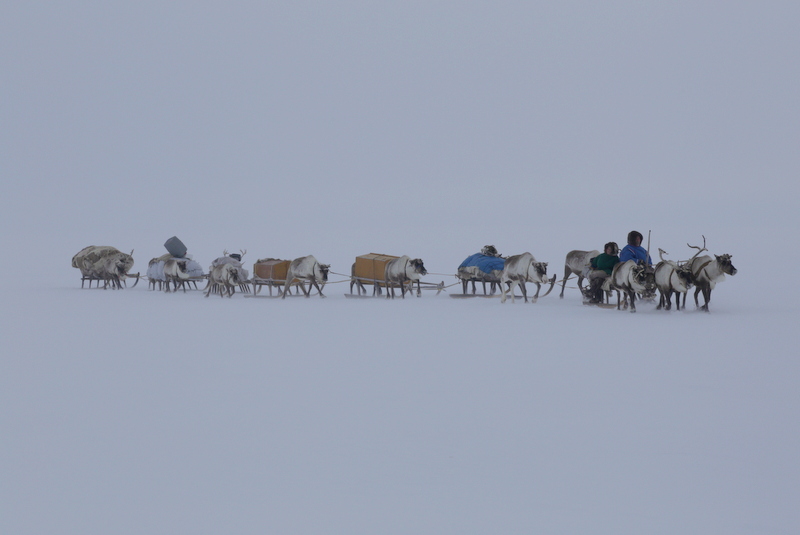 Обучение и управление упряжными оленями
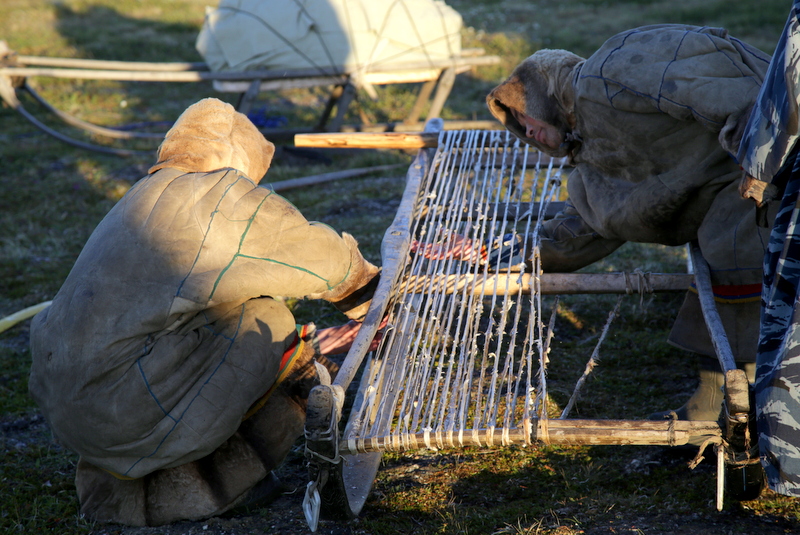 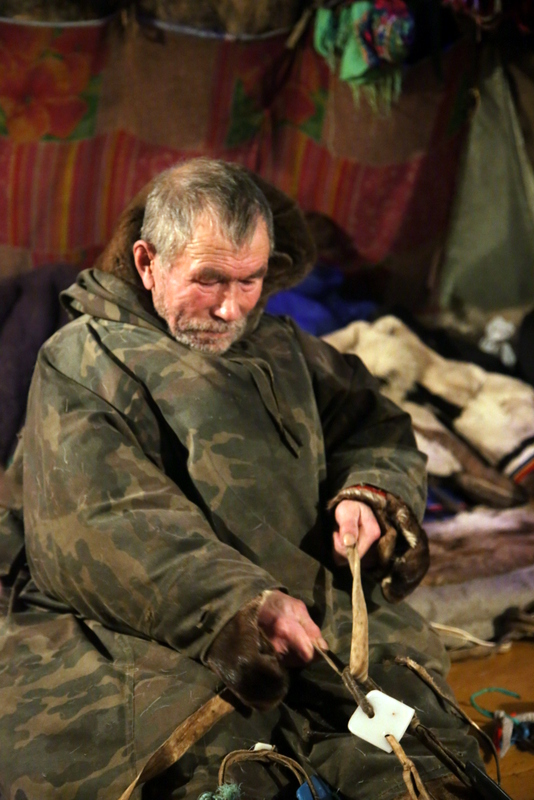 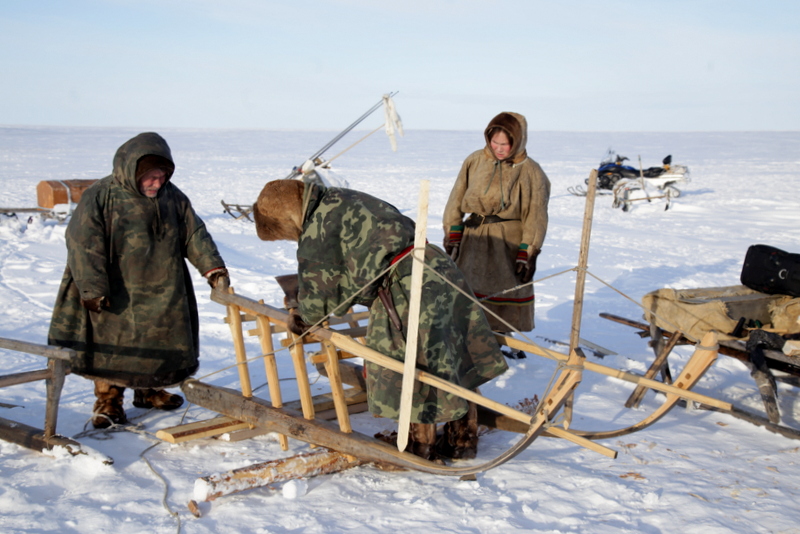 Изготовление упряжи и иного оборудования.
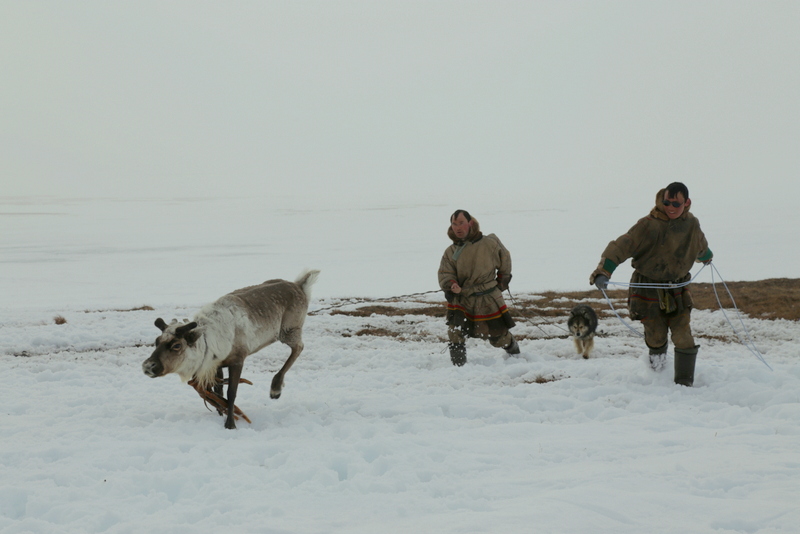 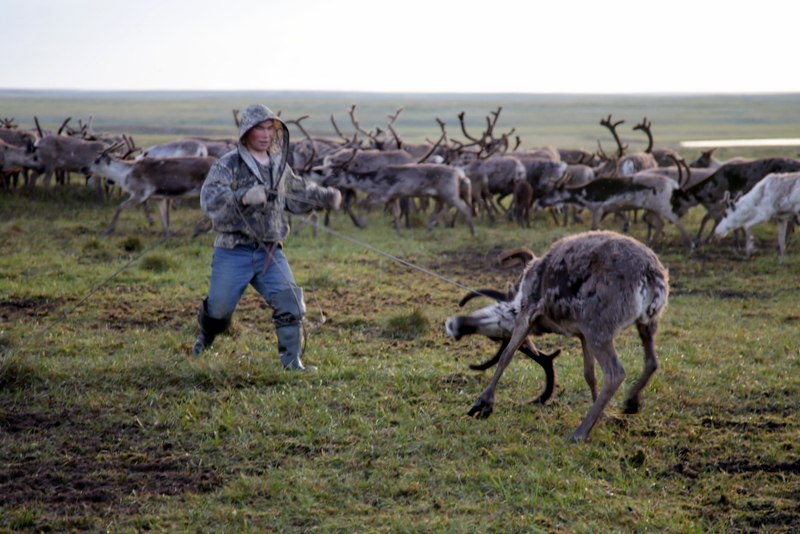 Умение арканить оленей на открытой местности.
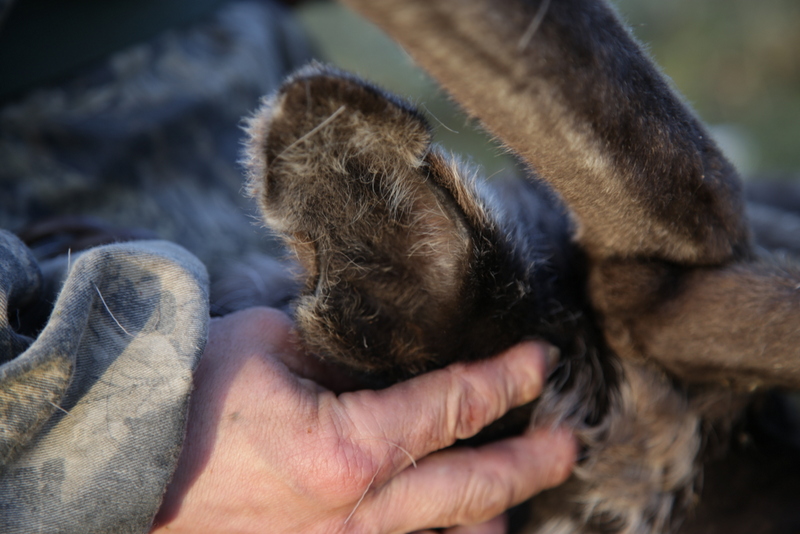 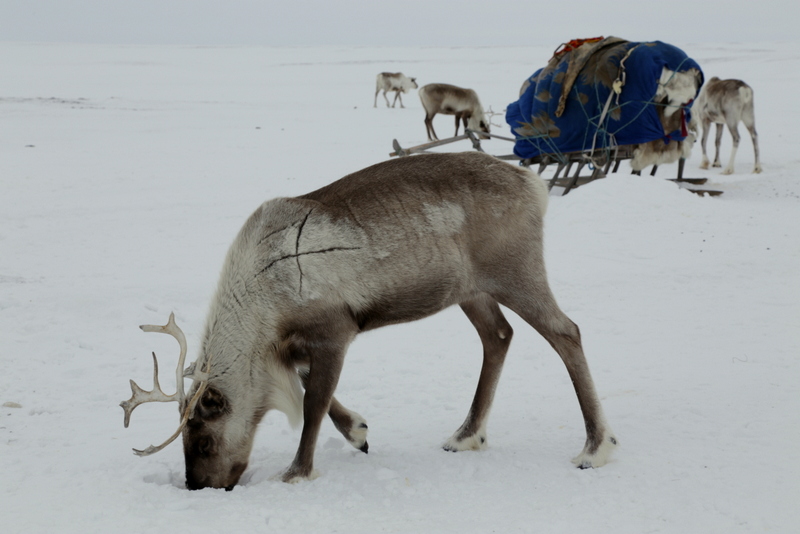 Способность «узнавать» оленей не в корале.
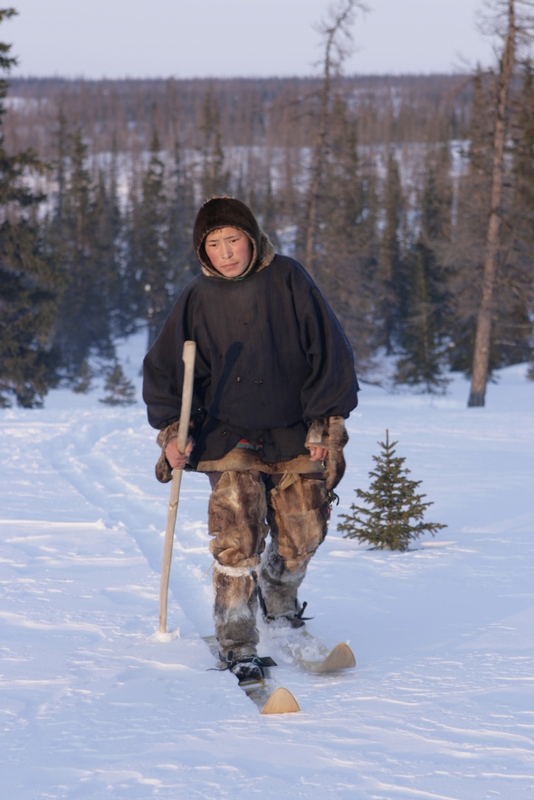 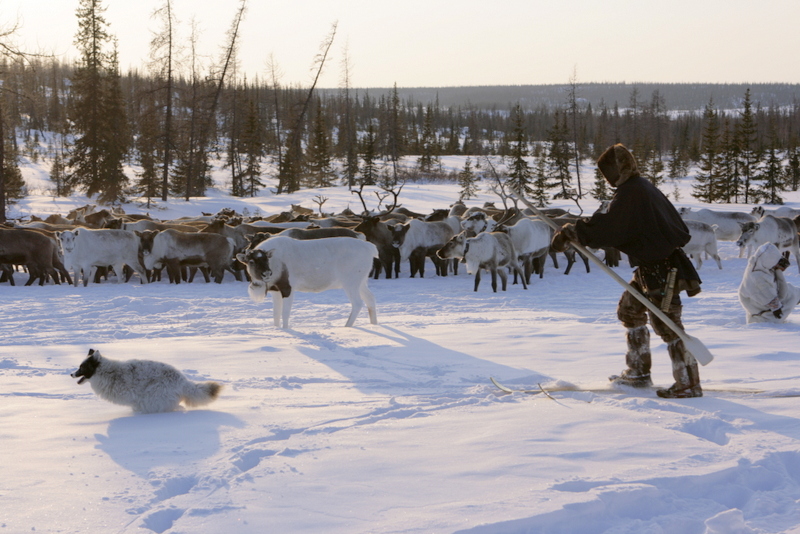 Езда на лыжах в течение дня, преследуя оленя.
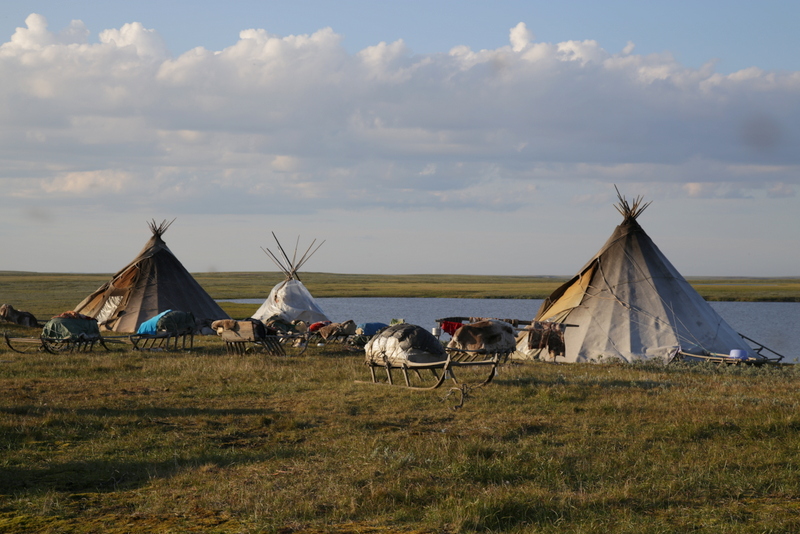 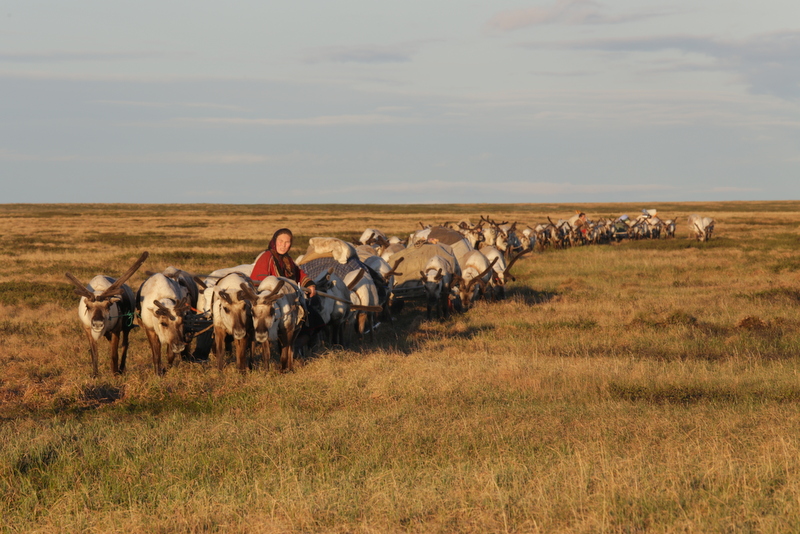 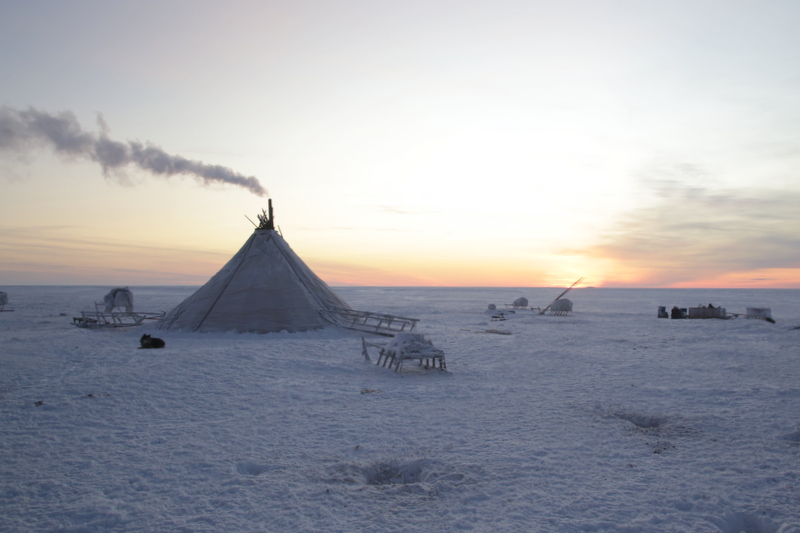 Кочевание и устройство домохозяйства в лесу и в тундре.
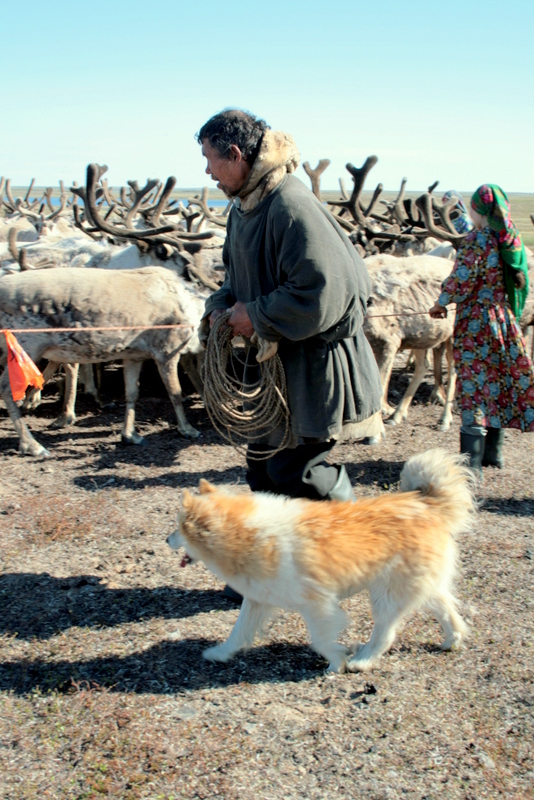 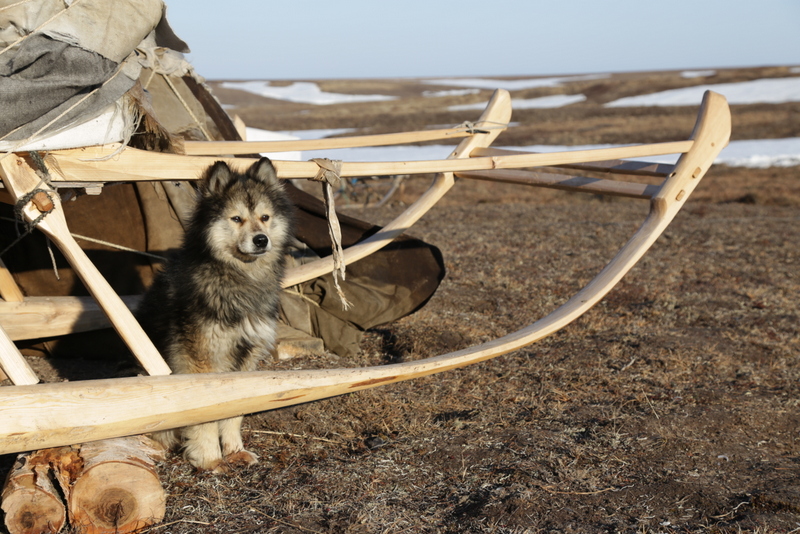 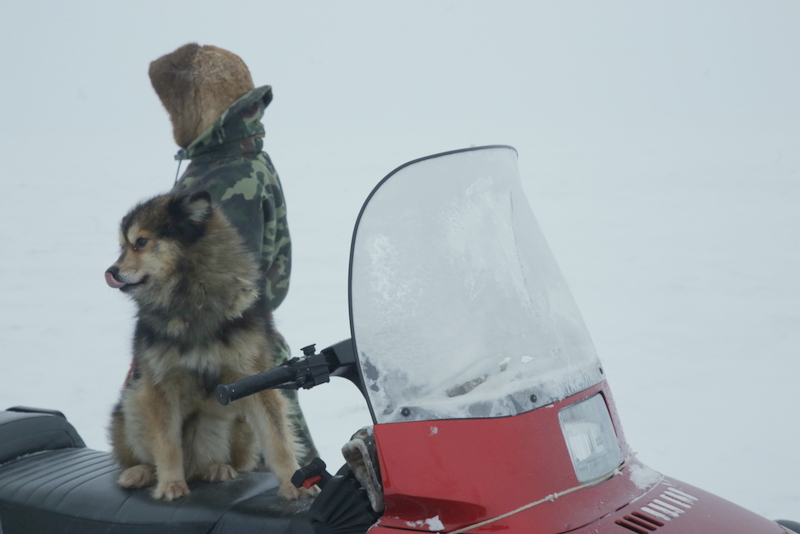 Тренировка пастушьих собак и работа с ними.
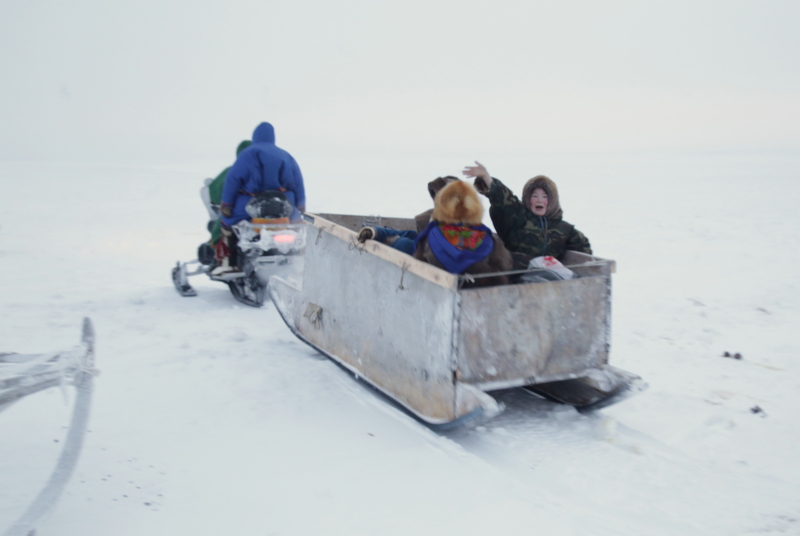 Спасибо за внимание!Ӈарка вада!